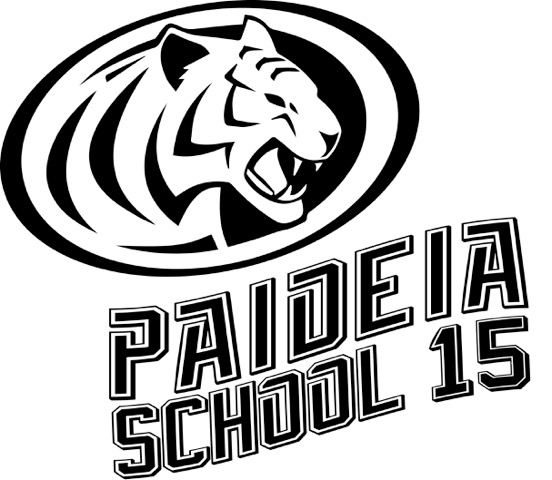 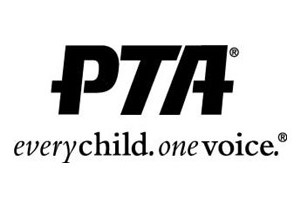 Paideia School 15 PTA
General Association Meeting
Thursday, October 6, 2022
7:30 PM
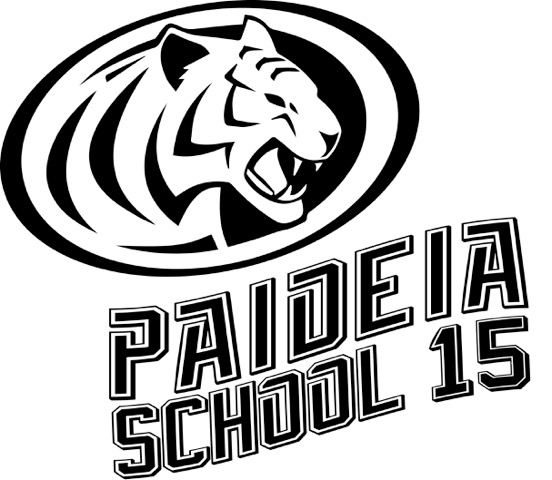 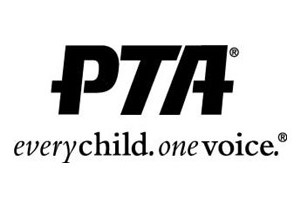 PTA MEMBER BUSINESS

Adoption of Minutes 
	March 2023
Budget
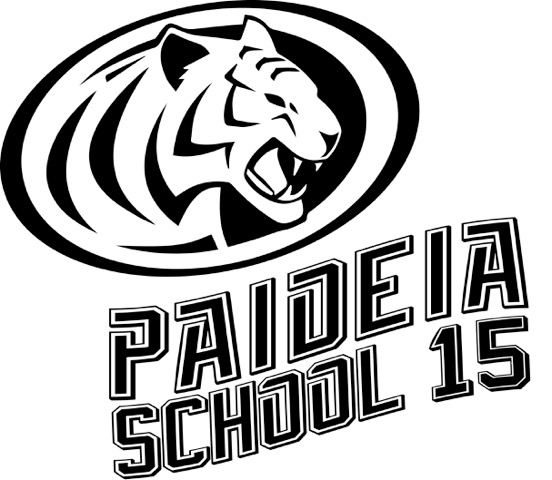 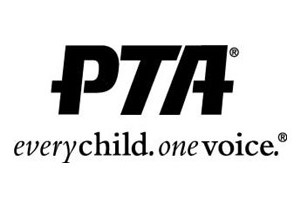 Elections
Nominating Committee
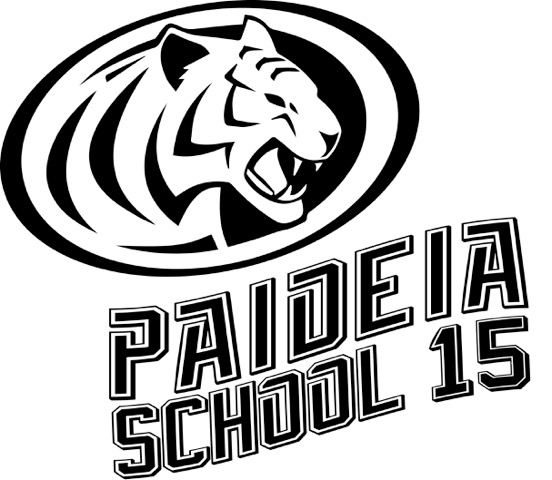 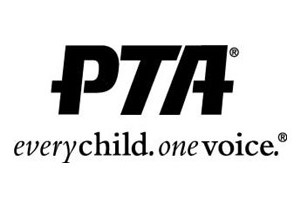 Thank You!